ЦЕНЫ  2019
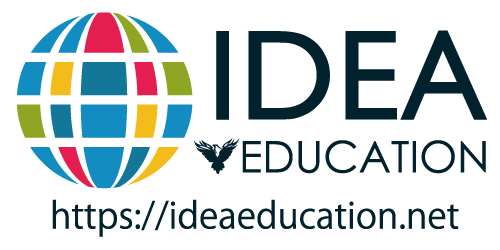 IDEA CEBU
Стоимость программ
(*)Факультативные занятия
Другой сбор
Местный сбор оплаты
Дополнительная плата за обслуживание
Продление размещения : 
Отель одноместный - Php2,500
Отель двухместный- Php2,000Общежитие трех и четырех- Php1,500*Заезд в воскресенье после 3х дня, 
выезд в субботу после 12 дня．
Дополнитетельный класс : 
1 на 1 - US$ 45 (Php 2,250) /неделя
Групповой класс - US$ 30 (Php 1,500) /неделя
Выходные дни- US$ 20 (Php 1,000) /класс
Специальная готовка еды 30$/неделя
(*1) Включено, размещение и питание. Курс не может быть поменен на другой курс, классы не могут быть добавленны. Комната будет выбранна школой, в момент когда вы прибудите на Филиппины(*2)Гарантированные курсы, минимум от 10 недель, один официальный тест в Себу включен в стоимость.(*3)Дополнительные сборы для студентов кто прибыл от 1-3 недель.
IDEA CEBU
ЦЕНЫ 2019
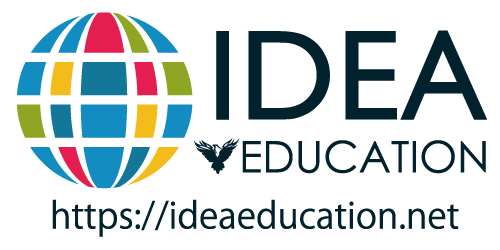 IDEA CEBU & IDEA ACADEMIA
- IDEA ACADEMIA
Стоимость  программ
(*) Факультативные занятия
Другой сбор
Accommodation Fee
Дополнительная плата за обслуживание
Продление размещения : 
Отель одноместный - Php2,500
Отель двухместный- Php2,000Общежитие трех и четырех- Php1,500*Заезд в воскресенье после 3х дня, 
выезд в субботу после 12 дня．
Дополнительный класс : 
Индивидуальный 1 на 1  - US$ 45 (Php 2,250) /неделя
Групповой класс - US$ 30 (Php 1,500) /неделя
В выходные дни - класс 1 на 1- US$ 20 (Php 1,000) /класс

Специальныя готовка еды: US$ 30/неделя

(*1 Включено, размещение и питание. Курс не может быть поменен на другой курс, классы не могут быть добавленны. Комната будет выбранна школой, в момент когда вы прибудите на Филиппины(*2) Включен регистрационный взнос(US$ 120)(*3) Дополнительные сборы для студентов кто прибыл от 1-3 недель.
Local Payment Fee
IDEA ACADEMIA